องค์การบริหารส่วนตำบลจานลาน
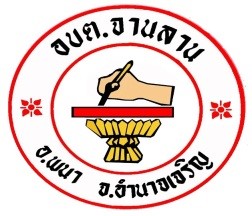 ข่าวประชาสัมพันธ์
วันอังคารที่ 17 มกราคม 2566
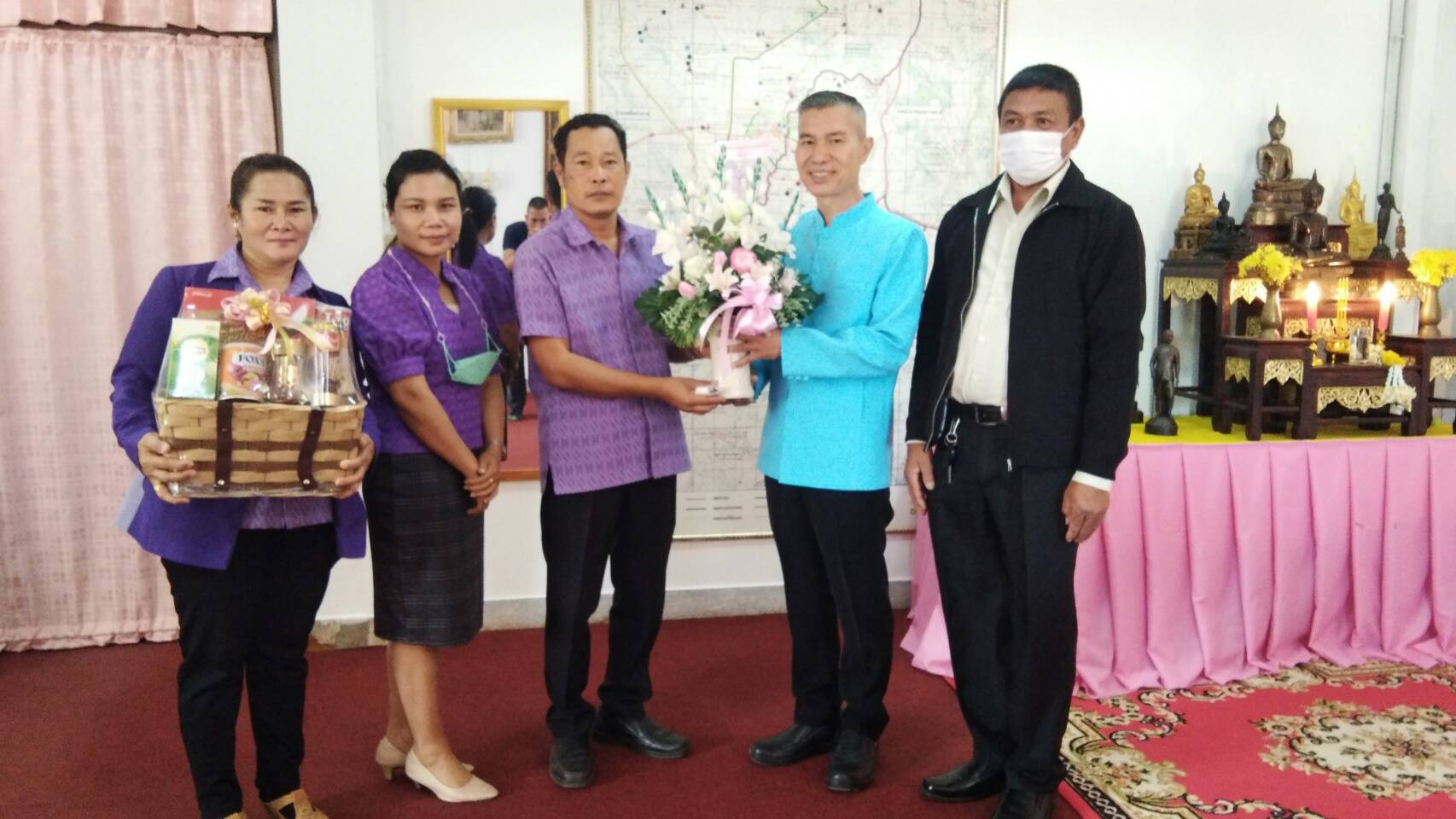 เวลา 10.00 น. นายสมหมาย ศิริอนันต์  นายกองค์การบริหารส่วนตำบลจานลาน พร้อมคณะผู้บริหารมอบกระเช้าของขวัญ อวยพรปีใหม่  นายอำเภอพนา และหัวหน้าส่วนราชการอำเภอพนา  เนื่องในวาระดิถีขึ้นปีใหม่ พุทธศักราช 2566
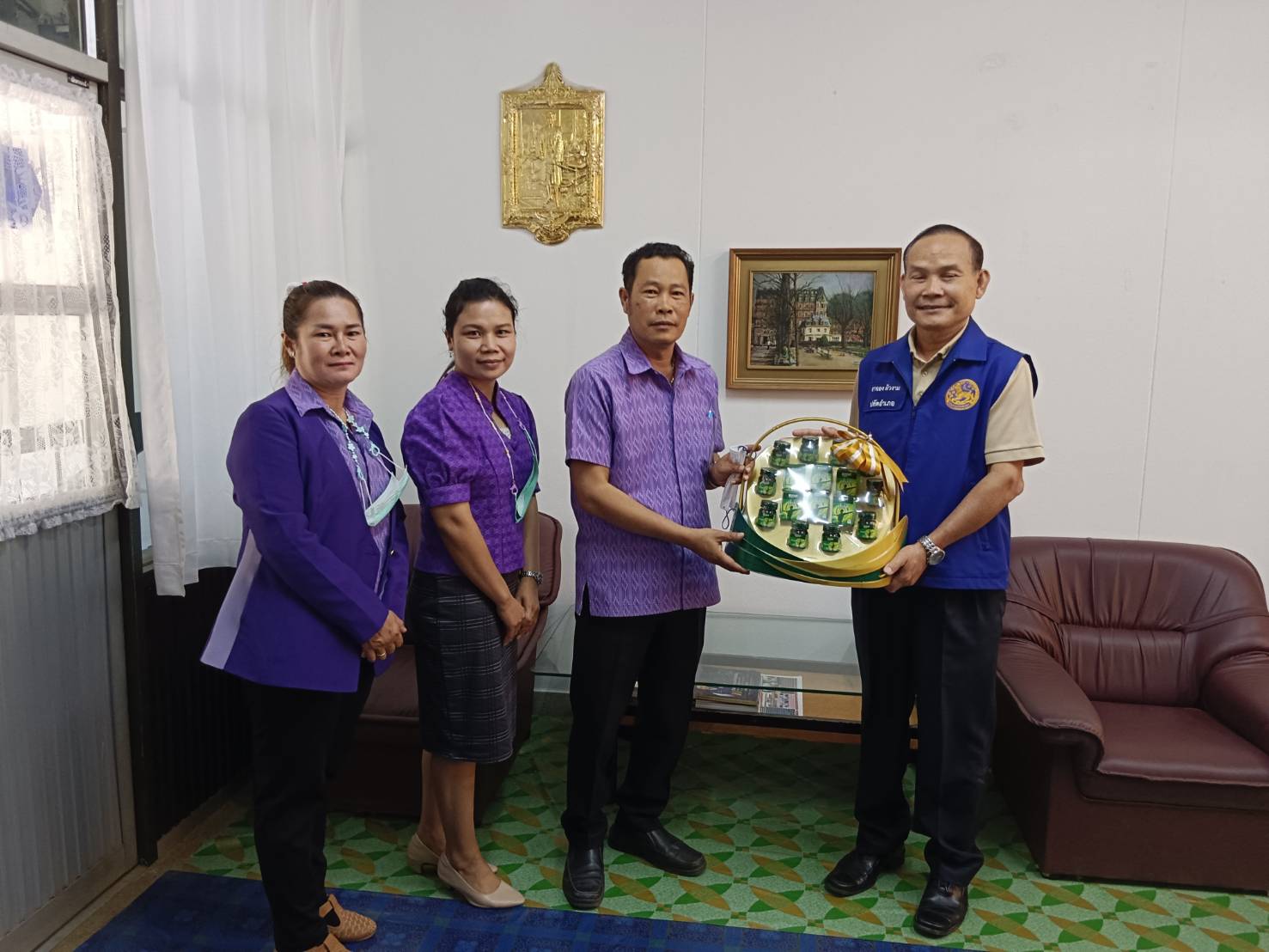 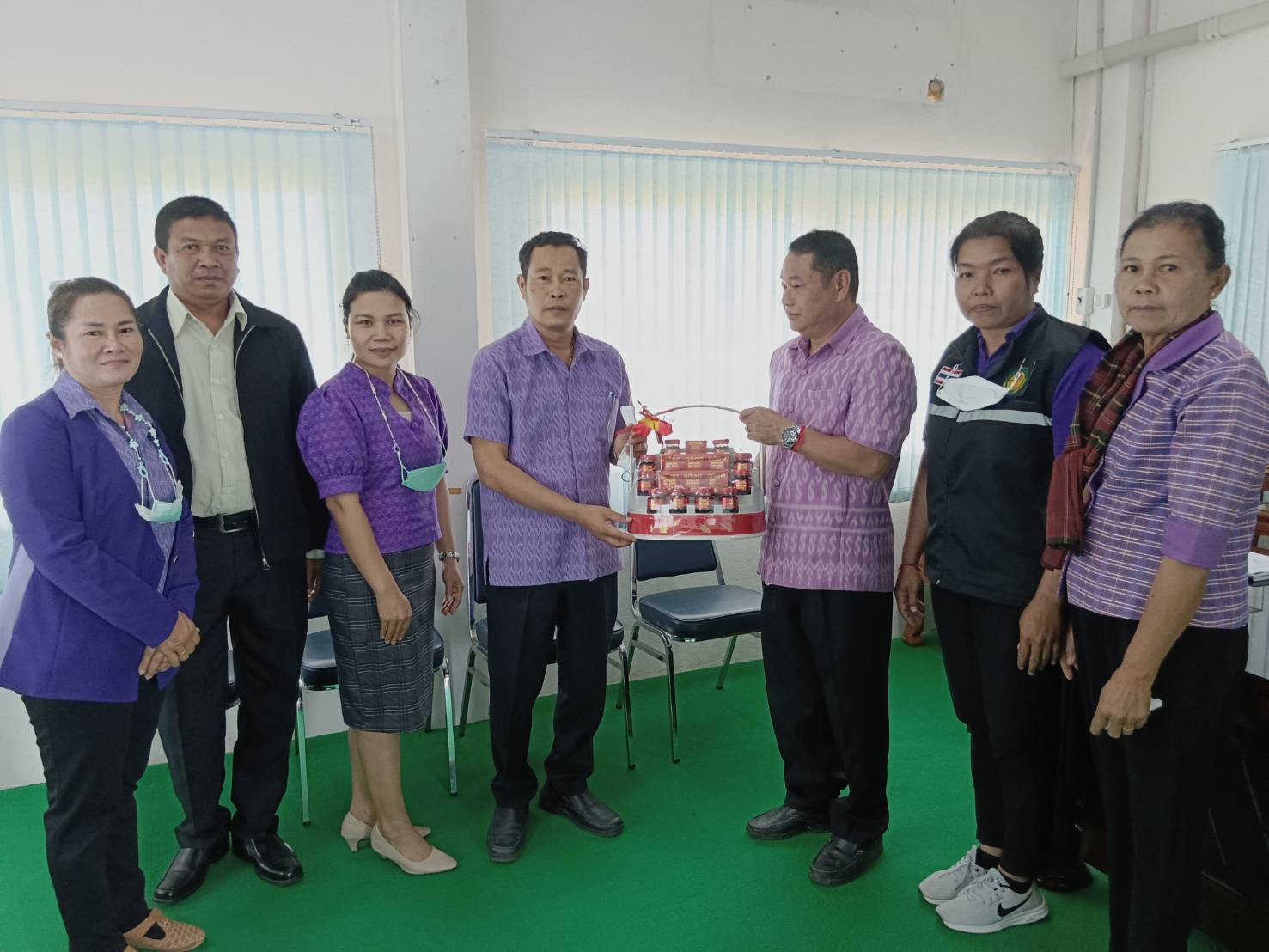 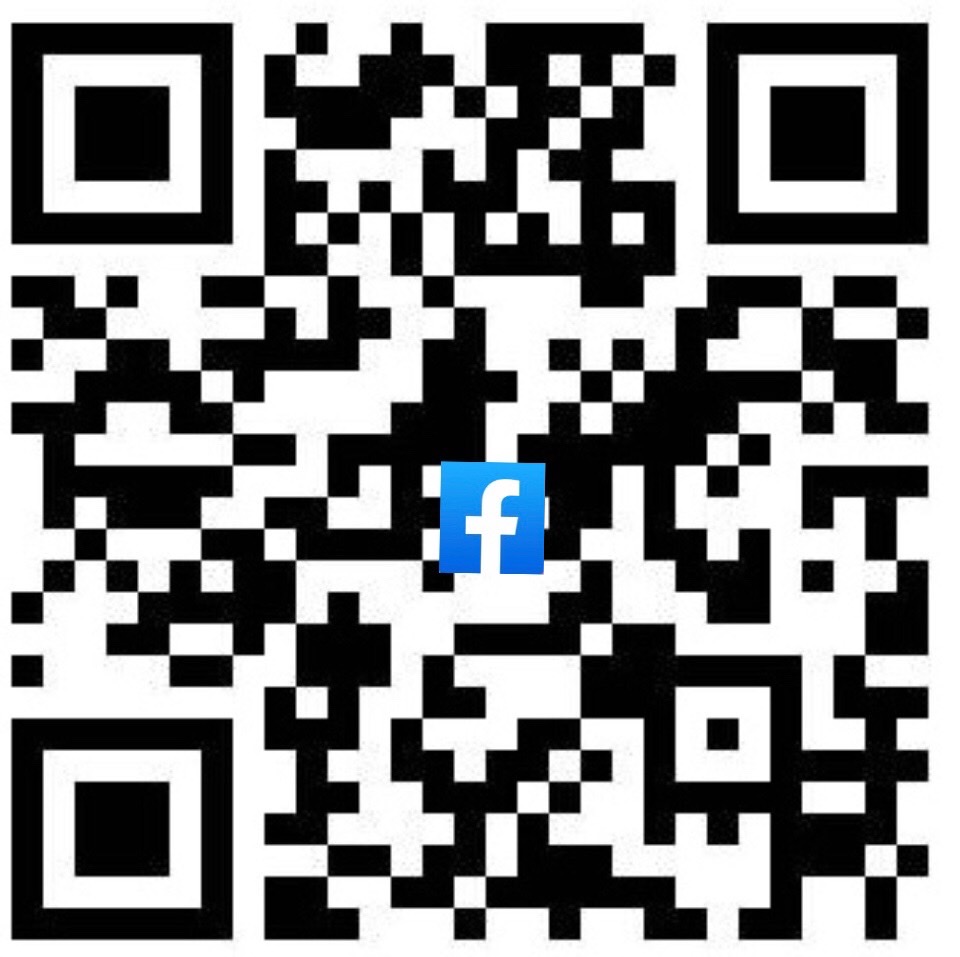 99 หมู่ 5 ตำบลจานลาน อำเภอพนา
www.janlan-acr.go.th    
E-mail:obt_janlan@hotmail.com
045-989663
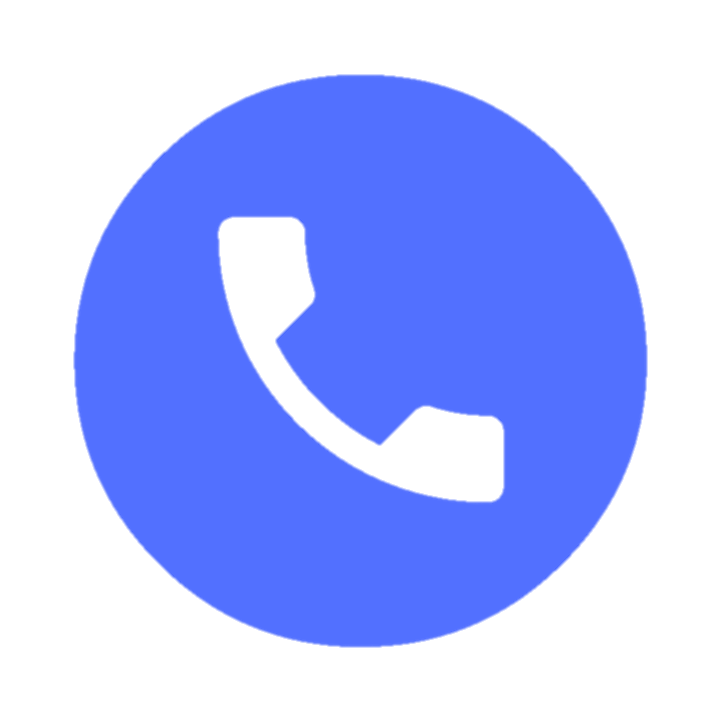